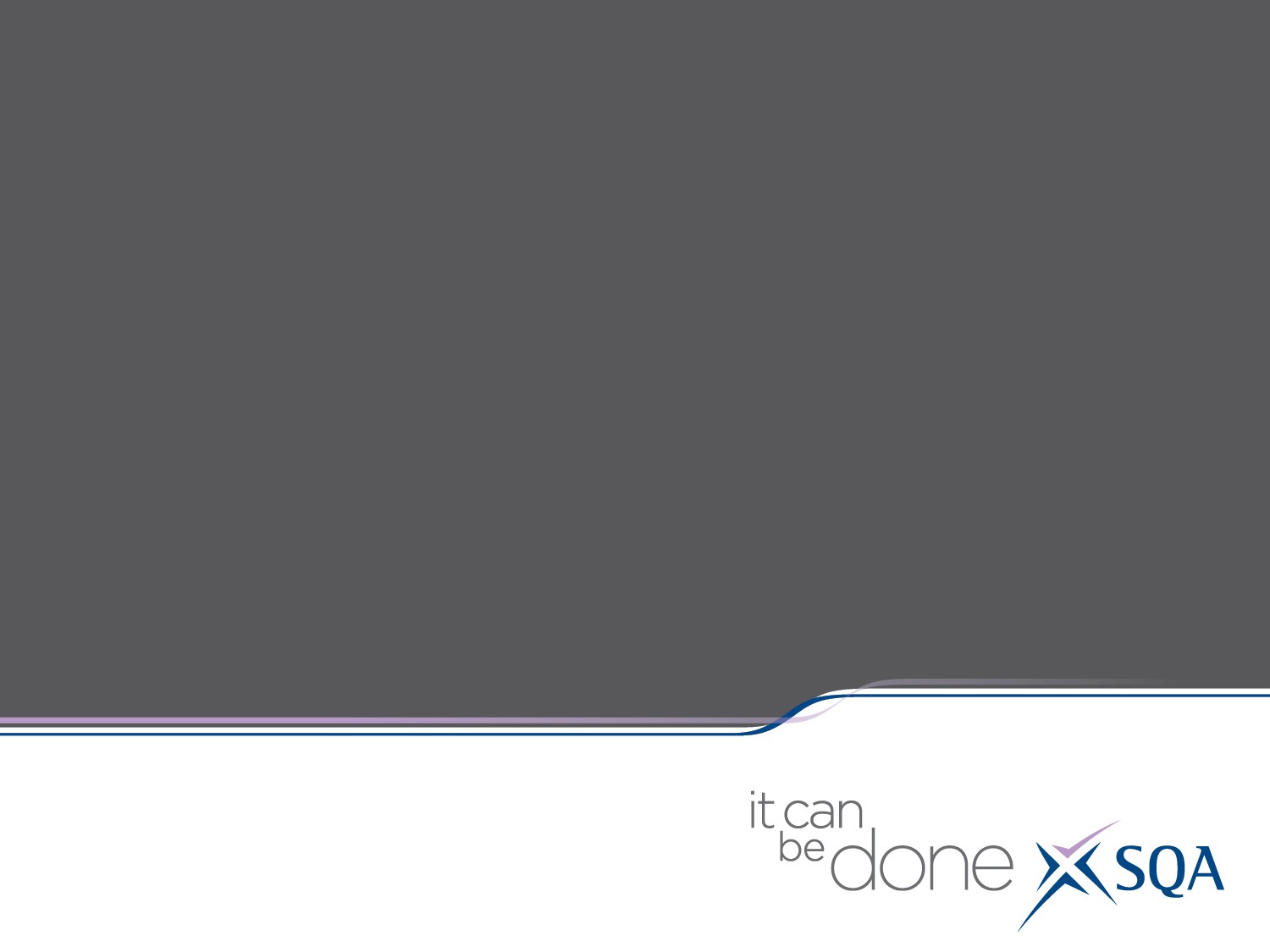 ADES CAQ Meeting
17 January 2014
SQA Update
Gill Stewart, Director, Qualifications Development
Eric Martinez, Director, Operations
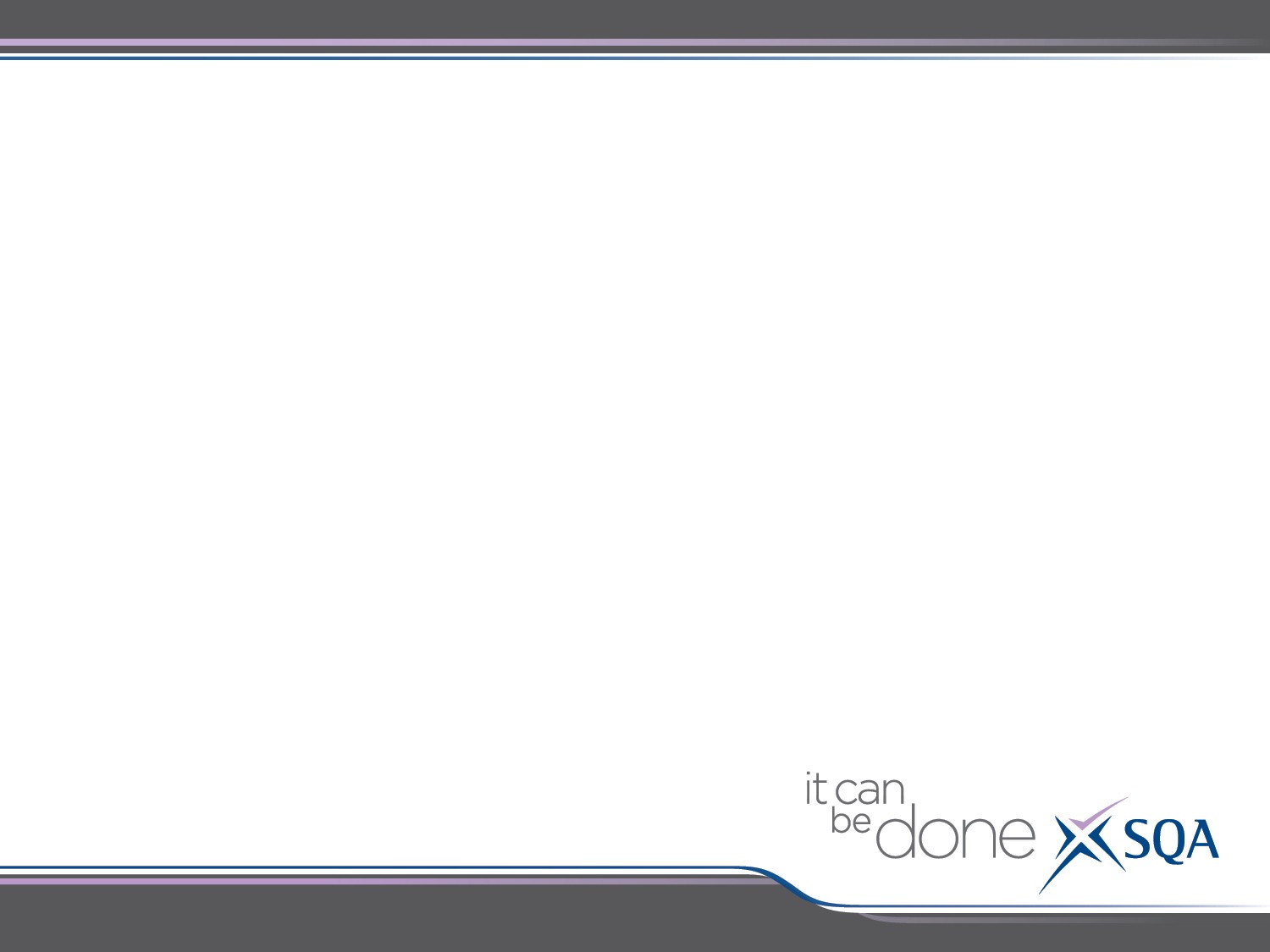 Supporting Schools – National 3-5
National CPD Events 
SQA / Local Authority Partnership to deliver. 
Initially focussed on priority areas.
Identify past paper questions that can be used to help prepare for N5 exams
questions that can be used directly.
questions that can be adapted.
Key messages from Verification
Use of nominees by Local Authorities for CPD
Subject Q&As – updated monthly
Communication
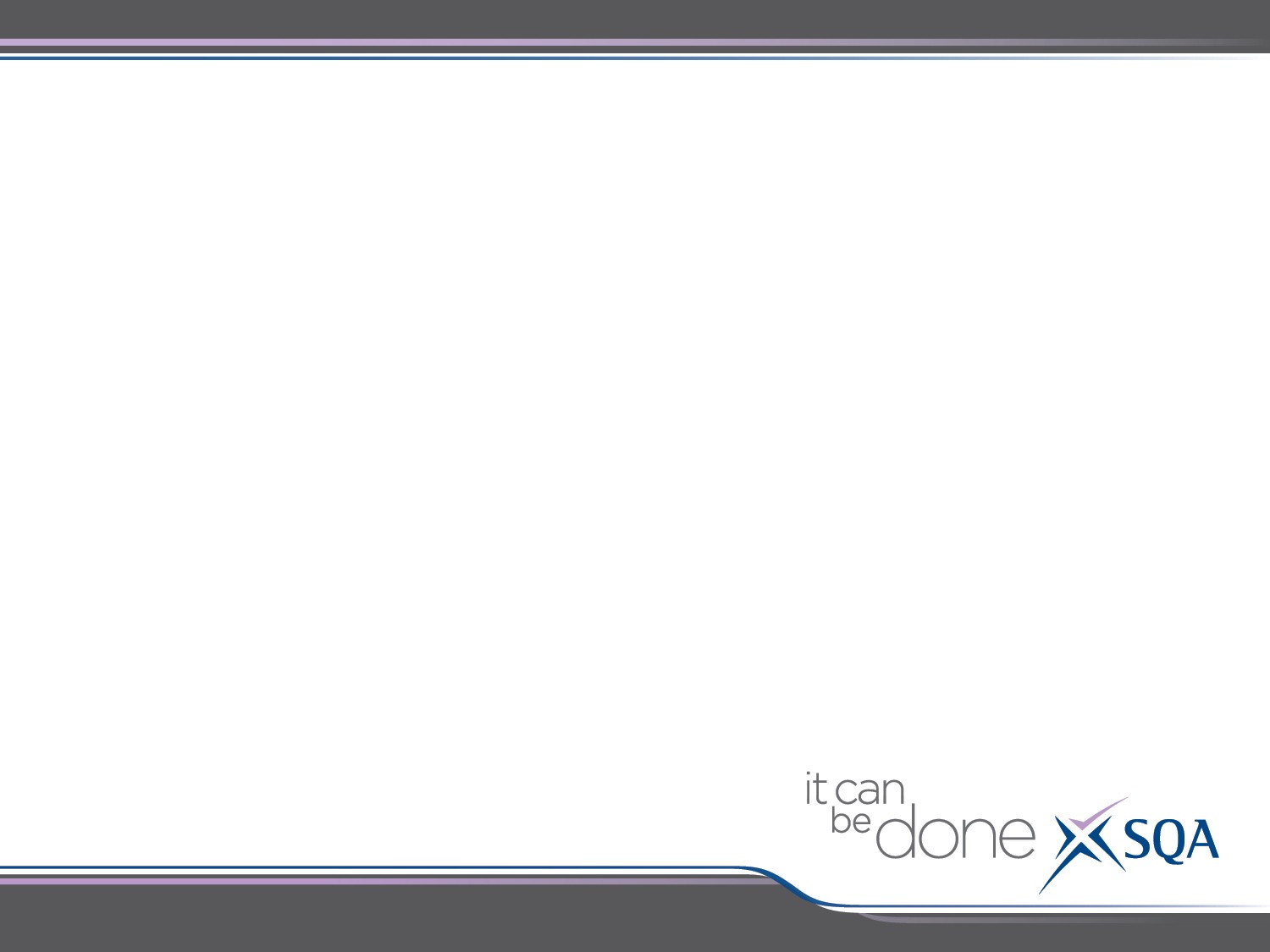 Supporting Schools - Higher
Higher Implementation Events
Comparison between current & new Higher
Publishing assessment materials
- Unit assessment support packs
- Specimen question papers
- Coursework information
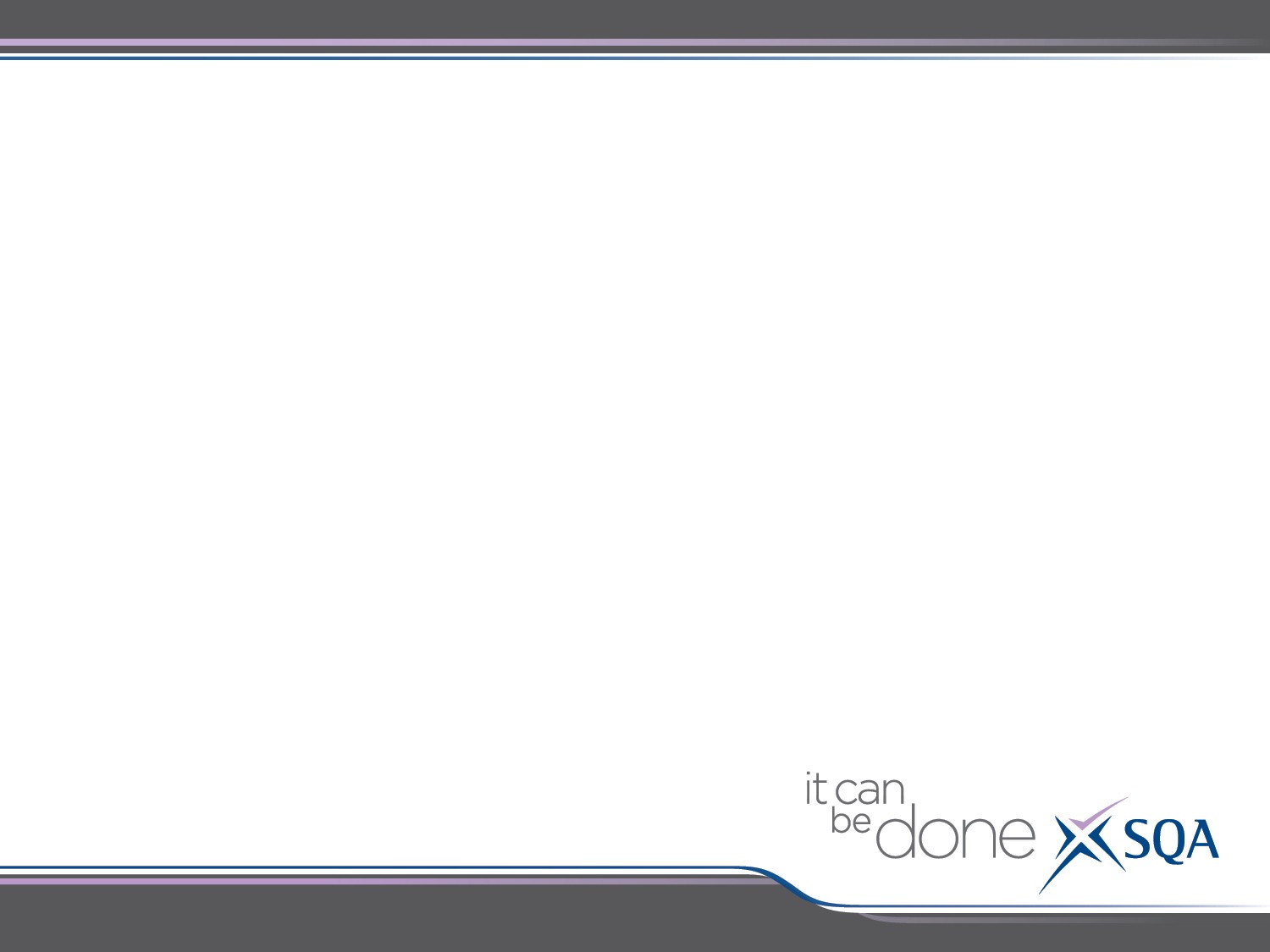 Key messages from Verification (Round 1)
Use valid and reliable assessments
SQA-produced Unit Assessment Support Packs
Centre devised assessments that have been prior verified
Your own assessments – strongly advise you have these prior verified
Making assessment judgements
SQA packs are designed on a pass/fail basis
Use Judging Evidence Tables  to make assessment judgments against Assessment Standards
Judging Evidence Tables have commentary on how to meet each Assessment Standard
A task/activity can meet most or all of the Unit Outcome and Assessment Standards
Indicate on candidate’s work that Unit Assessment Standards have been met
Unit Assessment complementing learning and teaching
Unit Assessment is open and flexible
Assessment should allow you space to prepare for Added Value/Course Assessment
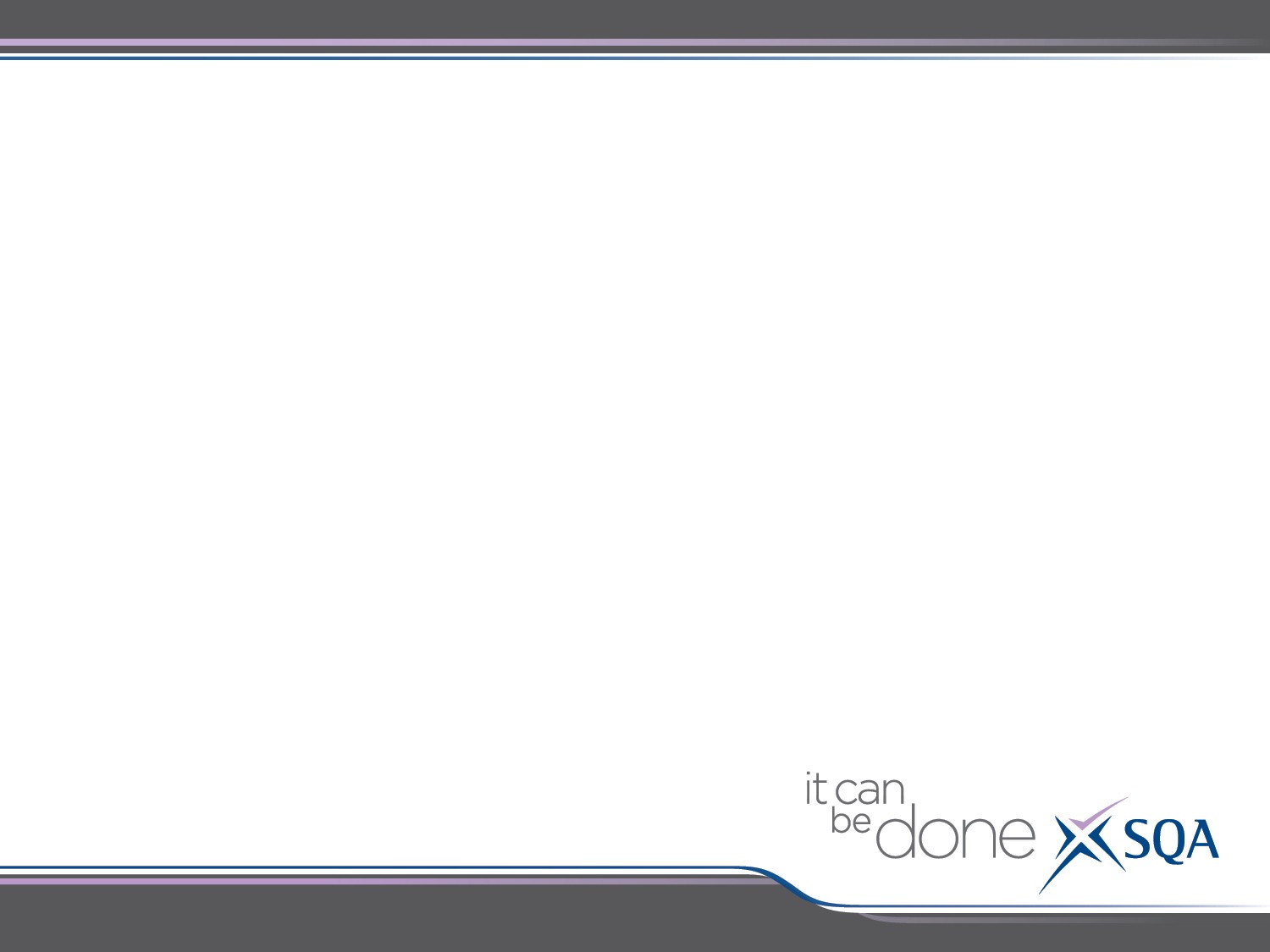 Quality Assurance
Round 1 verification complete

Round 2 verification begun

Release of Nominees

Prior Verification
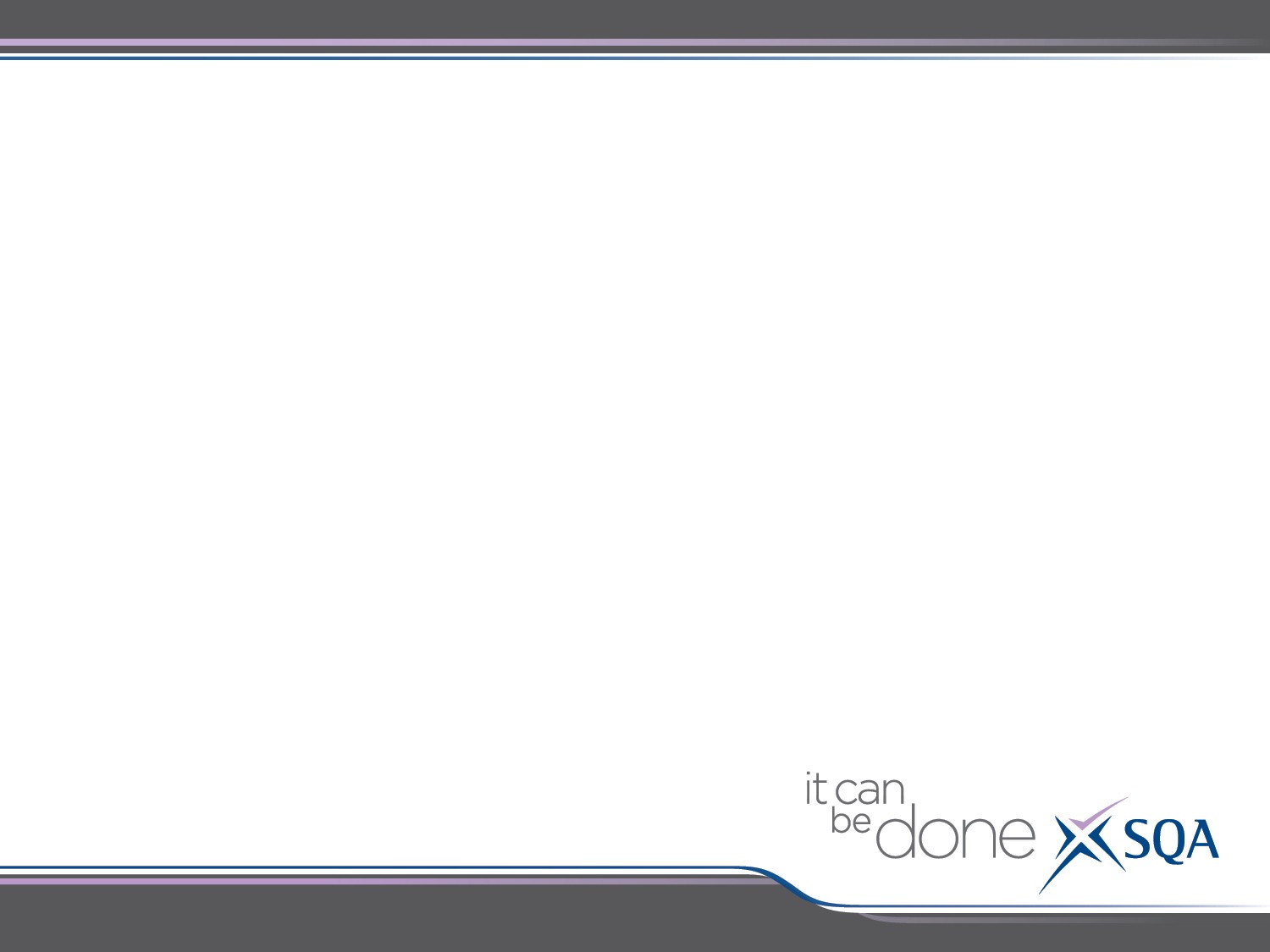 National Course Entries 2014Summary Entry Data at 13 January 2014
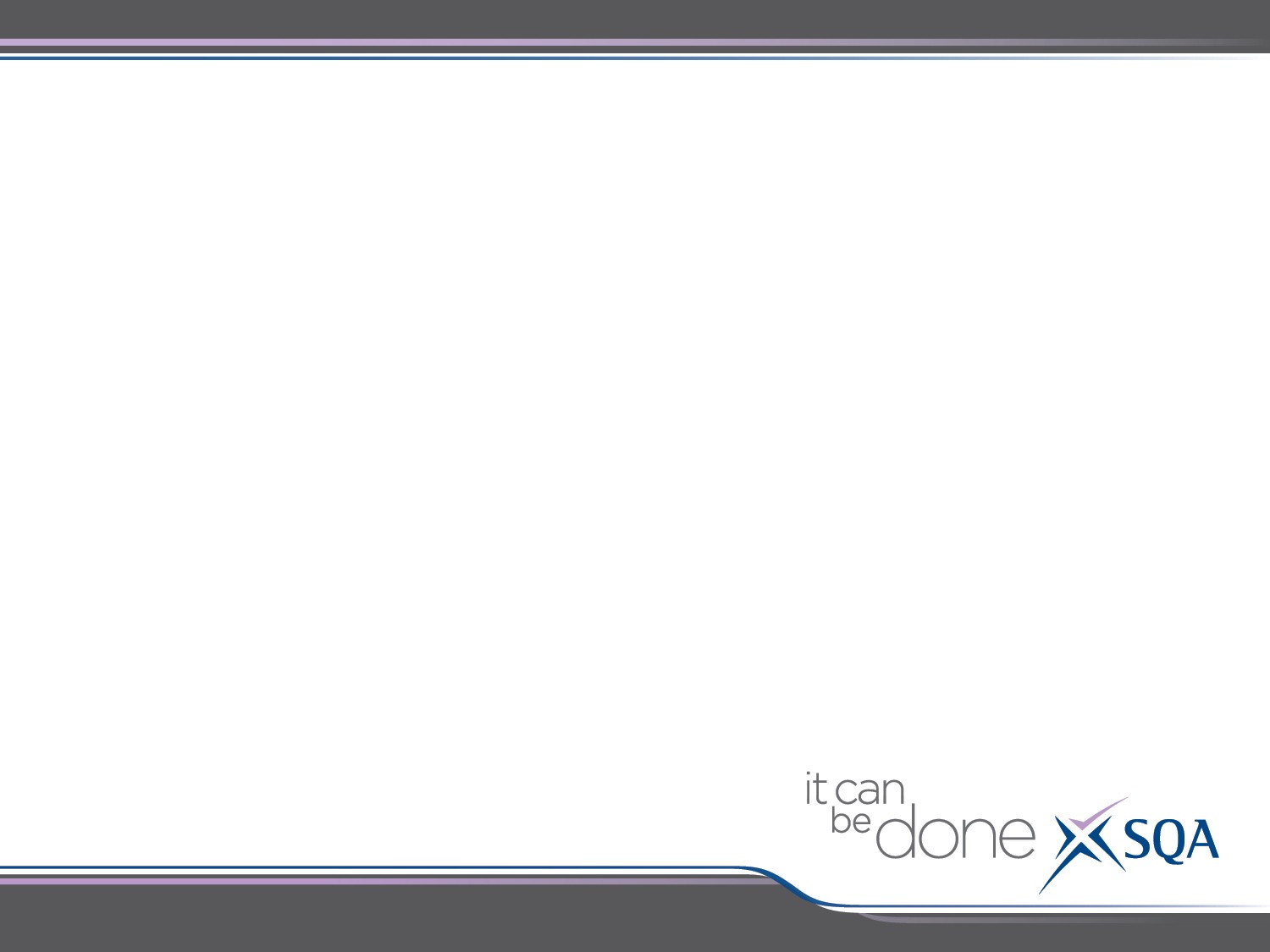 Implementing the New Highers
Information on transition from National 5 to New Highers, areas of stability and change will be published at the end of January 2014
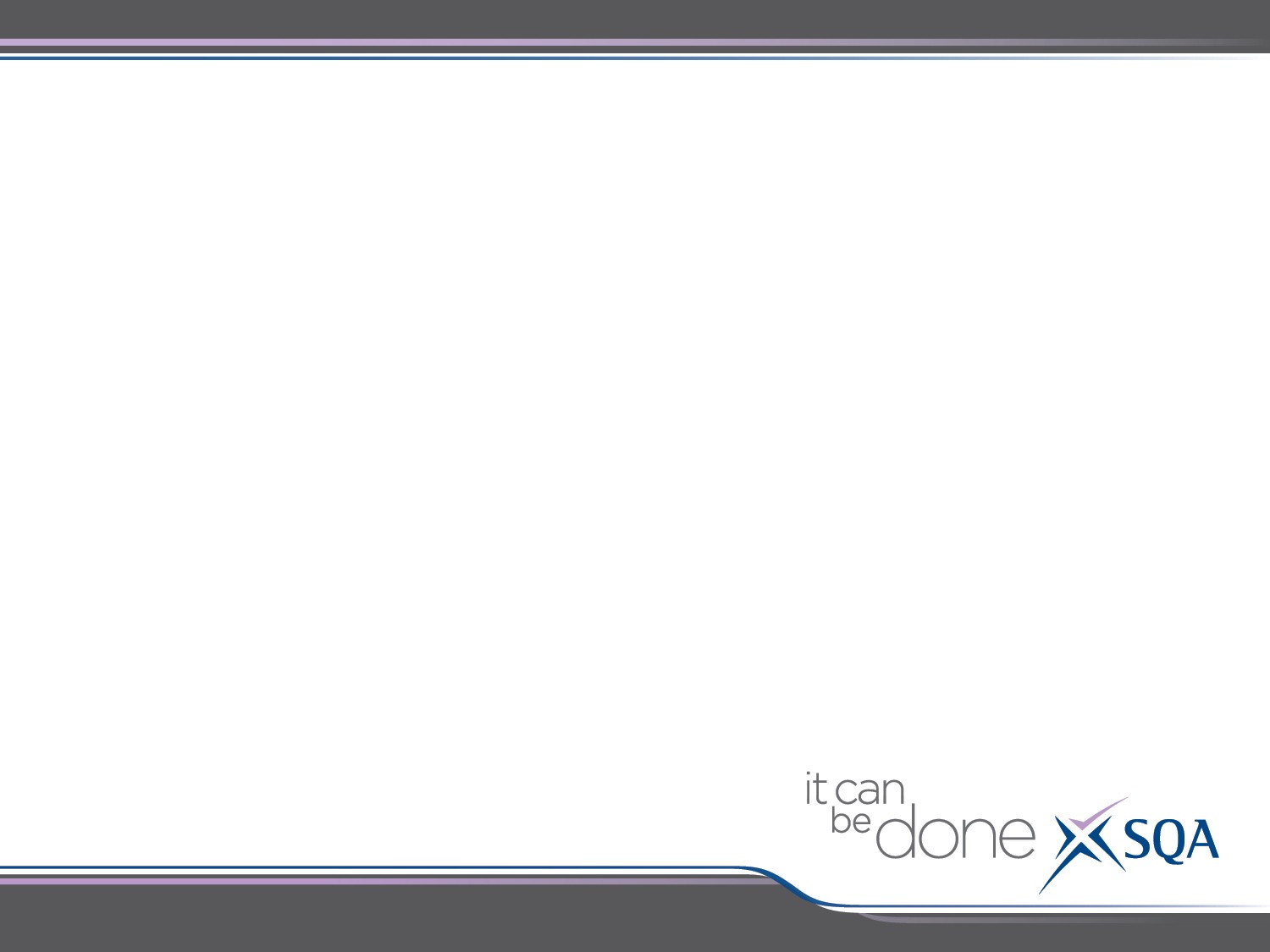 Key Operational Dates
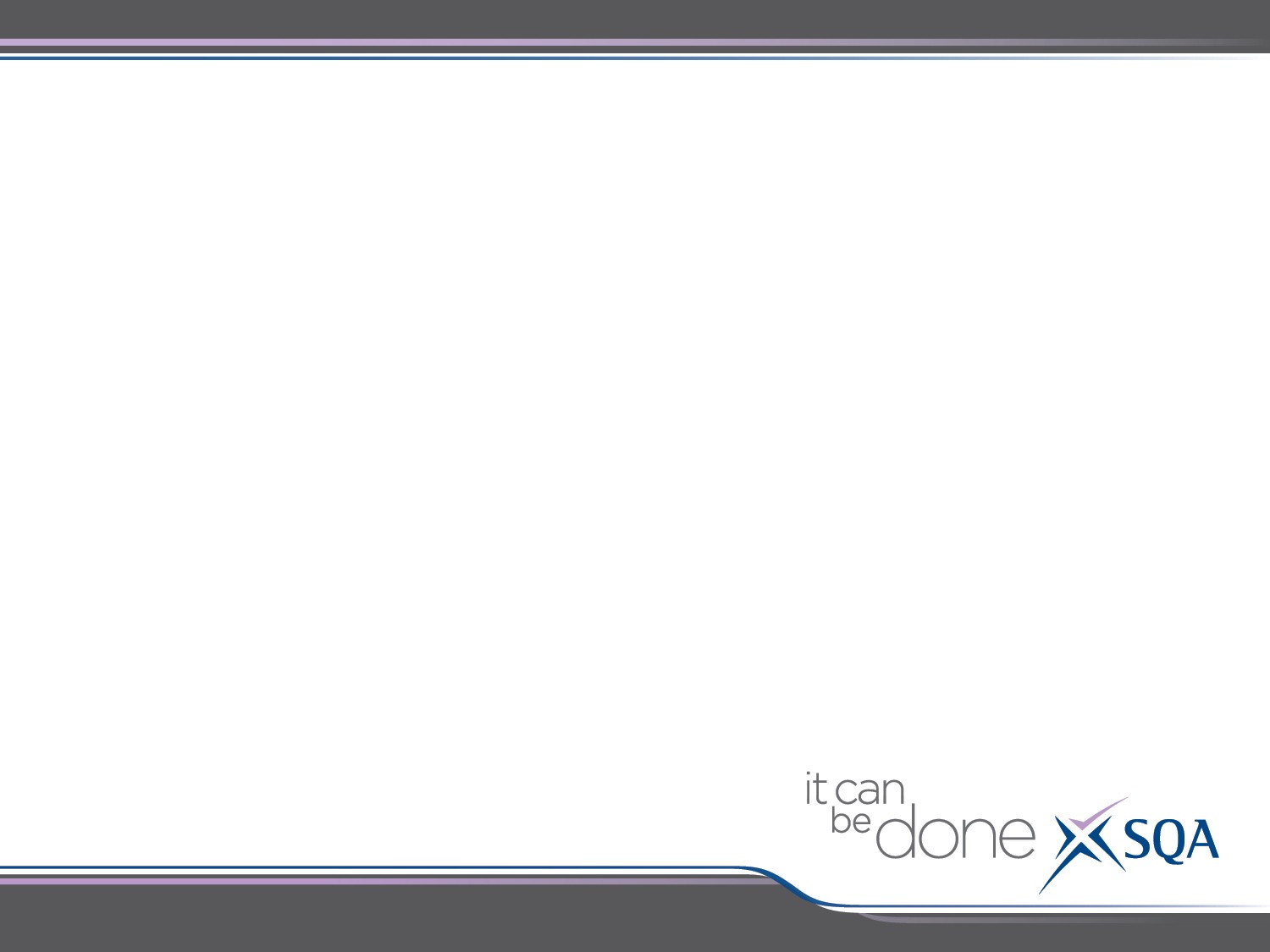 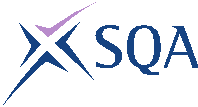 Key Operational Messages
Please encourage schools to meet published activity time lines.  These are vital to effective forward planning, resource deployment and certification

Use your local Customer Support Manager to build links to SQA
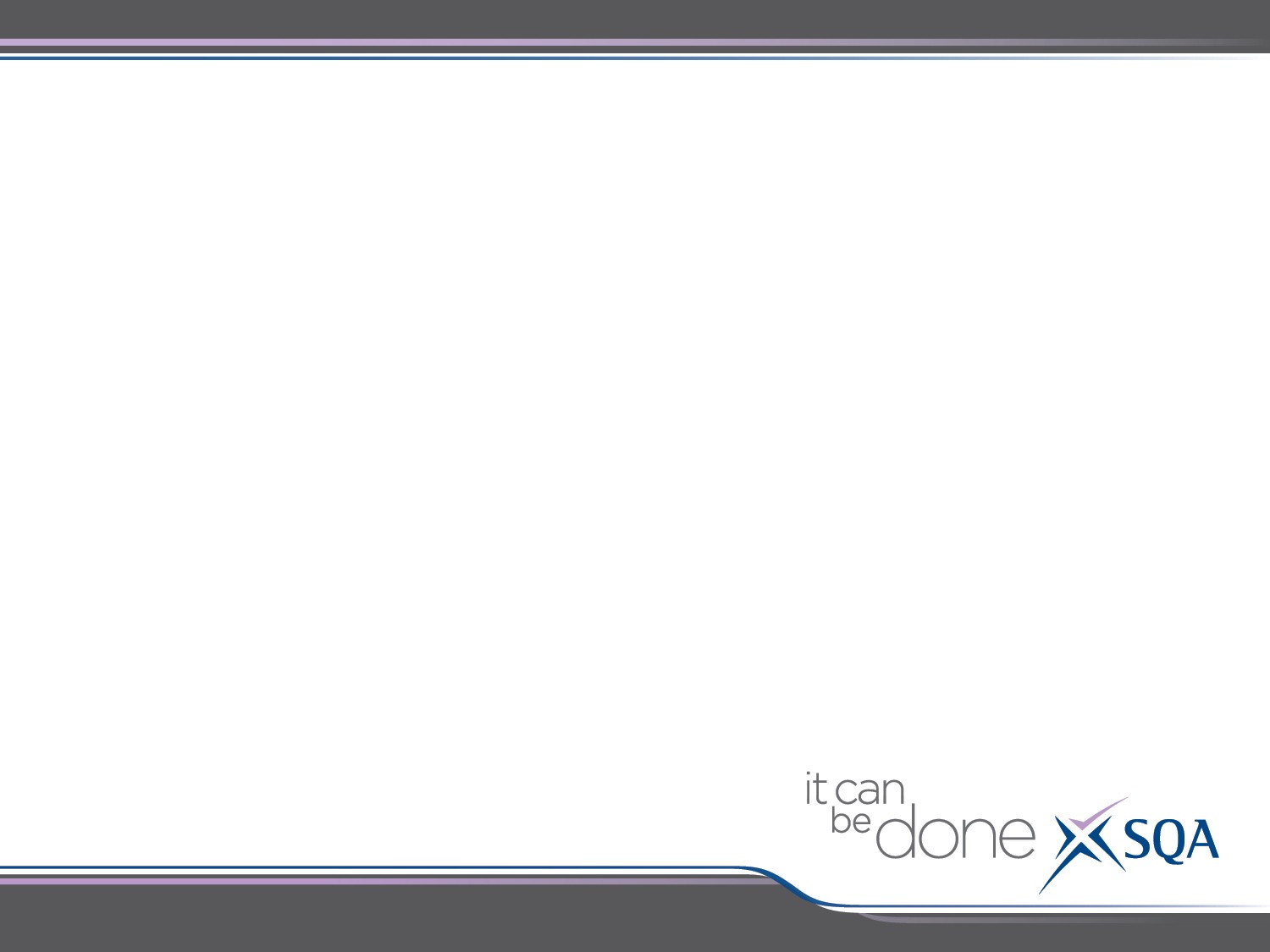 Questions?
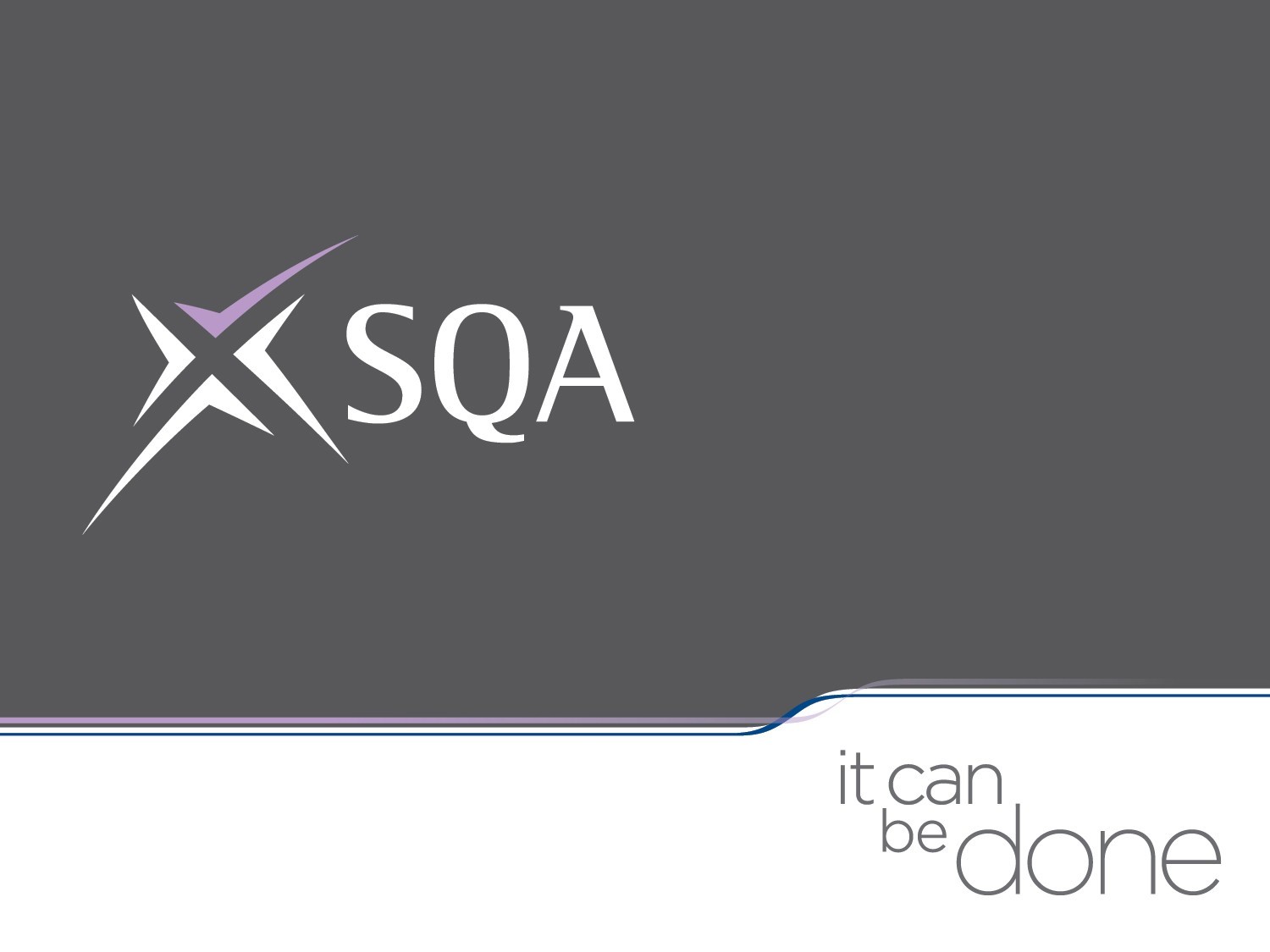